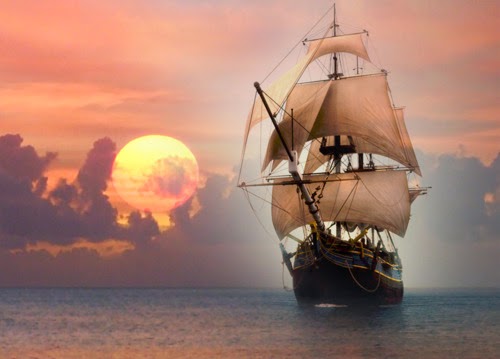 H B’ τάξη του 1ου Γυμνασίου Ανατολής παρουσιάζει
Εμείς νοιαζόμαστε για τα συναισθήματά μας
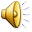 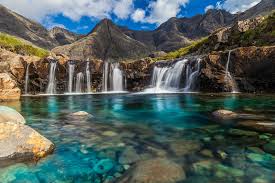 Έχετε ανάγκη από
Φιλία & ανάγκη για επικοινωνία?
Αλληλεγγύη & προθυμία για αλληλοβοήθεια στα καθημερινά προβλήματα?


                  Αντιμετωπίζετε
Δυσκολία επικοινωνίας και διαλόγου (δυσκολία στο να ακουστεί η γνώμη του άλλου)?
Να η δική μας πορεία
We are a team
Είμαστε ομάδα
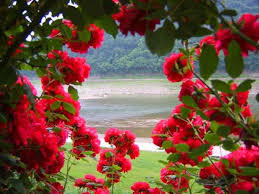 θέλουμε να μάθουμε να εκφράζουμε έμπρακτα το σεβασμό μας σε συμμαθητές, καθηγητές και γονείς.
Μας απασχολεί πως να γίνουμε καλύτεροι στις διαπροσωπικές μας σχέσεις, αλλά πιο πολύ μας ενδιαφέρει να μάθουμε να ελέγχουμε πιο αποτελεσματικά κάποια συναισθήματά μας. Θα τα καταφέρουμε άραγε? Για να δούμε... Πάντως, μέσα απ' αυτή τη διαδικασία δενόμαστε, περνάμε καλά, εκφραζόμαστε ελεύθερα με διάφορους τρόπους
Έχουν άραγε χρώμα τα συναισθήματα?
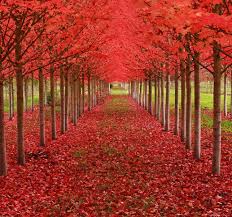 Το δέντρο των συναισθημάτων
Το δέντρο των συναισθημάτων το φροντίζουμε με μεγάλη προσοχή και φροντίδα ακριβώς γιατί νιώθει. Όταν είμαστε λυπημένοι γιατί έχουμε τσακωθεί με κάποιον ή γιατί κάποιος έχει πει κάτι άσχημο για μας ή γιατί ένας καθηγητής μας έχει μαλώσει, τότε ζωγραφίζουμε μπλέ κλαδιά και είτε κλαίμε είτε αναζητάμε τον καλύτερο μας φίλο για να μιλήσουμε. Αντίθετα, όταν είμαστε χαρούμενοι, ζωγραφίζουμε κόκκινα τα κλαδιά του δέντρου γιατί αισθανόμαστε να μας αγαπούν, να μας θέλουν, περνάμε καλά, γελάμε πολύ με την παρέα μας, πηγαίνουμε βόλτα με τα φιλαράκια μας ή παίζουμε μπάλα ή χορεύουμε. Η ζήλεια είναι κάπως κίτρινη  μας κάνει να μισούμε ή να τρωγόμαστε με τους άλλους. Η ζήλεια αλλάζει χρώμα όταν σκεφτούμε κάτι καλό που έχουμε εμείς και το εκτιμάμε χωρίς να αναζητάμε παραπάνω πράγματα. Ο θυμός έχει γκρι χρώμα, μας κάνει να ξεσπάμε στους άλλους, δεν μας αφήνει να εξωτερικεύουμε τα συναισθήματα μας εύκολα, άλλοτε  μας μπερδεύει. Πολλές φορές όταν εξωτερικεύσουμε το θυμό μας σε πρόσωπα που μας αγαπούν, φεύγει σιγά-σιγά.
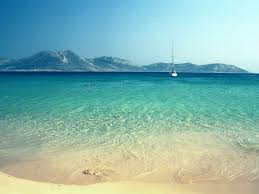 Η ξαφνική χαρά, ο ενθουσιασμός είναι έντονο πορτοκαλί, αισθανόμαστε σαν να είμαστε πάνω σε ένα μαγικό χαλί και πετάμε, τραγουδάμε, ψηλώνουμε, είμαστε γεμάτοι, είμαστε δυνατοί και ανυπόμονοι. Το άγχος μας μαυρίζει, μας πνίγει, δεν μας αφήνει να ανασάνουμε. Να σκεφτόμαστε θετικά και να κάνουμε μικρά βήματα είναι οι συμβουλές που μας δίνουν οι καθηγητές και οι γονείς μας.  Η ηρεμία είναι ροζ, απαλή και γλυκιά σαν την αγαπημένη μας μουσική που μας βοηθά να ηρεμήσουμε, να σκεφτούμε, να χαλαρώσουμε. Το καφέ είναι το χρώμα της απογοήτευσης, σκούρο, κλειστό και έντονο, έτσι όπως αισθανόμαστε όταν δεν γράφουμε καλά σε κάποιο τεστ ή διαγώνισμα ή όταν αποτύχουμε να καταφέρουμε κάτι. Αν την αφήσουμε να μας κυριεύσει, στενοχωριόμαστε και αισθανόμαστε χάλια. Αν όμως δεν το βάλουμε κάτω, ίσως  την επόμενη φορά να είμαστε πιο δυνατοί και να πετύχουμε το σκοπό μας. Τέλος, η ελπίδα γίνεται ζωηρή πράσινη όταν περιμένουμε πως και πως να γίνει κάτι που θέλουμε πολύ ή όταν είναι να πάμε εκδρομή
Το άγχος
Το άγχος για τις εξετάσεις φαίνεται να μας πιέζει και να μας καταπιέζει όλο και πιο πολύ. Σχεδόν πάντα αισθανόμαστε σαν να είμαστε εγκλωβισμένοι σε μια σκοτεινή σπηλιά κι ο Κύκλωπας Πολύφημος την φυλάει τόσο καλά που δεν υπάρχει έξοδος διαφυγής. Πανικοβαλλόμαστε, γινόμαστε νευρικοί, κουραζόμαστε, άλλες φορές μας πονά το στομάχι ή το κεφάλι, αισθανόμαστε ζαλάδα, τρώμε τα νύχια μας, αλλά κυρίως αισθανόμαστε μια ταραχή κι έναν εσωτερικό φόβο ότι δεν θα τα καταφέρουμε.
Όταν ο Πολύφημος λείπει από τη σπηλιά, προσπαθούμε να σκεφτούμε τρόπους διαφυγής, μηχανευόμαστε οτιδήποτε νομίζουμε ότι μπορεί να μας βοηθήσει.
Πολλές φορές οι γονείς νομίζουν ότι μπορούν να μας βοηθήσουν αλλά δεν ξέρουμε αν κατανοούν πάντα πραγματικά τι μας συμβαίνει. Νομίζουμε ότι όλοι πιστεύουν ότι σύντομα το πρόβλημα του άγχους θα λυθεί ή θα ξεπεραστεί. Οι καθηγητές, από την άλλη, δεν φαίνεται να βοηθούν κι αυτοί πολύ, συνήθως είναι επικριτικοί, αυστηροί και απαξιωτικοί.
Εμείς οι μαθητές πιστεύουμε ότι παρ'όλο που έχουμε κοινές ανάγκες και συναισθήματα, είμαστε διαφορετικοί και ο καθένας θέλει διαφορετικό τρόπο αντιμετώπισης. Ο χειρισμός της κατάστασης θα ήταν αποτελεσματικότερος αν ακούγαμε περισσότερα ενθαρρυντικά και θετικά λόγια, αν μας έδιναν περισσότερο κουράγιο κι αν δεν μας έκριναν από μεμονωμένα περιστατικά. Η ηρεμία, η ευγένεια και ο σωστός τρόπος να σου πουν την αλήθεια ή ακόμα και να σου κάνουν κριτική, η προσπάθεια από πλευράς των καθηγητών να κατανοήσουν την προσπάθεια ή την άγνοια των μαθητών τους και η αποφυγή της ετικετοποίησης των μαθητών ως 'οι τεμπέληδες' σίγουρα θα έδινε μια καινούργια, πιο θετική οπτική στα πράγματα. Τέλος, οι απειλές από τους γονείς και η στέρηση προνομίων ή δικαιωμάτων δεν πιστεύουμε ότι λύνουν το πρόβλημα, ίσα - ίσα νομίζουμε ότι το κάνουν χειρότερο. Πολλές φορές το μόνο που χρειάζεται είναι το έναυσμα να σκεφτούμε άλλα πράγματα πιο ωραία, πιο θετικά, να ξεχαστούμε λίγο....
Στρες και τεχνικές διαχείρισής του.
Ευάγγελος Χ. Καραδήμας
Αναπληρωτής Καθηγητής Κλινικής Ψυχολογίας της Υγείας, Πανεπιστήμιο Κρήτης
«Συμπτώματα» έντονου στρες
Τα συμπτώματα του έντονου στρες εκδηλώνονται στο συναίσθημα (π.χ., στενοχώρια,
ανησυχία, εκνευρισμός), στη σκέψη (π.χ., αδυναμία συγκέντρωσης της προσοχής, αλλά και
σκέψεις αποτυχίας, ανικανότητας, καταστροφής), στη συμπεριφορά (π.χ., αδυναμία λήψης
απόφασης, νευρικότητα) και στο σώμα (π.χ., ένταση, εφίδρωση, υπνηλία ή αϋπνία, ξηροστομία,
αλλαγές στην όρεξη) και ποικίλουν ανάλογα με την σοβαρότητά τους. Η αλήθεια είναι ότι συχνά
δεν δίνουμε σημασία σε «ελαφρά» συμπτώματα, καθώς τείνουμε να τα αποδίδουμε αλλού (π.χ.,
έτυχε, κρύωσα) ή κυρίως γιατί τα έχουμε πλέον συνηθίσει.
         Μερικές φορές, όμως, τα συμπτώματα γίνονται έντονα και αρχίζουν να σχετίζονται με
προβλήματα υγείας (π.χ., θλίψη και αγωνία, σύγχυση, έντονοι φόβοι, υπερβολικές ή
απρόβλεπτες αντιδράσεις, αδυναμία απόδοσης στο σχολείο ή τη δουλειά, πόνοι, δυσκολίες
στον ύπνο ή την όρεξη, εξάντληση, αίσθημα πνιγμού, ταχυπαλμίες), ενώ η ανησυχία που
ακολουθεί τα συμπτώματα αυτά επιτείνει το στρες και έτσι ξεκινά ένας φαύλος κύκλος. Αν το
στρες δεν αντιμετωπιστεί ούτε σε αυτό το σημείο, τότε είναι πιθανή η ανάπτυξη σοβαρότερων
κινδύνων συναισθηματικών (π.χ., απαισιοδοξία, χαμηλή αυτοεκτίμηση), γνωστικών (π.χ.,
μεγάλα προβλήματα συγκέντρωσης της προσοχής και μνήμης, σκέψεις προσωπικής απαξίας),
συμπεριφορικών (π.χ., απόσυρση, χρήση ουσιών), σωματικών (π.χ., εμφάνιση ασθενειών, χρόνιοι
πόνοι, χρόνια κόπωση) και άλλων (π.χ., επαγγελματική εξουθένωση, σχολική αποτυχία)
Απλές στρατηγικές διαχείρισης του στρες
Μια επιτυχημένη διαχείριση του στρες στοχεύει: 
α) στη χαλάρωση από την ένταση (π.χ. μέσω της διαφραγματικής αναπνοής και της χαλάρωσης των μυών),
 β) στην αντιμετώπιση της πηγής του στρες (π.χ., μέσω της επίλυσης προβλήματος) και,
 γ) στον έλεγχο των δυσάρεστων σκέψεων.
Διαφραγματική αναπνοή
Ξεκινήστε να ασκείστε ξαπλωμένοι όταν μαθαίνετε την άσκηση. Στην καρέκλα ή όρθιοι αργότερα.
 Τοποθετείστε το ένα χέρι στο στήθος και το άλλο στην κοιλιά.
 Εισπνεύστε από τη μύτη σας και αφήστε την κοιλιά σας να φουσκώσει. Διατηρήστε ελάχιστη
την κίνηση του στήθους σας και μην σφίγγεστε.
 Απαλά και ήρεμα, εκπνεύστε από τη μύτη σας.
 Επαναλάβετε, κρατώντας ένα ρυθμό 8-12 αναπνοών το λεπτό.
Χαλάρωση των μυών
Καθίστε σε μια αναπαυτική καρέκλα, καναπέ ή κρεβάτι και «τεντωθείτε» λίγο.
 Αφήστε τους ώμους και τα χέρια σας να χαλαρώσουν κουνώντας ελαφρά, «στρίβοντας» και
τεντώνοντας ελαφρά τους μύες σας.
 Χαλαρώστε τα πόδια, το στήθος, το λαιμό με τον ίδιο τρόπο.
Η καρέκλα ή ο καναπές ή το κρεβάτι να στηρίζουν όλο το βάρος του σώματός σας.
Νιώστε ότι τα χέρια σας και τα πόδια σας είναι τόσο βαριά που ‘βυθίζονται’ στο κάθισμα.
 Χαλαρώστε το σαγόνι σας και το πρόσωπό σας.
 Προσπαθήστε να παραμείνετε ήρεμοι. Πείτε στον εαυτό σας μερικές φορές με ήρεμο τρόπο:
«Είμαι ήρεμος και χαλαρός».
 Αν κάτι ενοχλητικό συμβεί ή σας περάσει από το μυαλό, αγνοήστε το.
 Κλείστε τα μάτια σας και φανταστείτε μια σκηνή σε ένα ήρεμο μέρος που σας αρέσει.
Φανταστείτε ότι βρίσκεστε στο μέρος αυτό και σκεφθείτε σχετικές λεπτομέρειες (π.χ., τι μυρίζει, τι ακούτε, τι βλέπετε, τι νιώθετε).
Παραμείνετε σε αυτή τη χαλαρή θέση για μερικά λεπτά.
Επίλυση προβλήματος
Η τεχνική επίλυσης προβλήματος βοηθά να δώσουμε λύσεις σε δύσκολες περιστάσεις ή προβλήματα. Η τεχνική χωρίζεται σε 6 βήματα:
Καθορισμός του προβλήματος: Προσπαθήστε να ορίσετε επακριβώς και εντελώς συγκεκριμένα
τι σας απασχολεί. Δουλέψτε με ένα μόνο ζήτημα τη φορά.
 Απαρίθμηση πιθανών λύσεων: Καταγράψτε όσο το δυνατό περισσότερες λύσεις. Πάντα
υπάρχει μια πιθανή λύση παραπάνω από όσες έχετε ήδη σκεφτεί. Μην τις αξιολογείτε τώρα
και μην βιάζεστε να απορρίψετε ή να επιλέξετε κάποια. Επίσης, μην διστάσετε να ζητήσετε τη
συμβουλή τρίτων.
 Αξιολόγηση των “υπέρ” και των “κατά” κάθε πιθανής λύσης: Για κάθε πιθανή λύση
καταγράψτε τα υπέρ και τα κατά. Στόχος είναι η ανεύρεση εκείνης της λύσης με τα
περισσότερα ή σημαντικότερα υπέρ και τα λιγότερα ή πιο ανώδυνα κατά.
Σχεδιασμός: Σκεφτείτε και αποφασίστε πως θα εφαρμόσετε την επιλεγμένη λύση. Η επιλογή
της κατάλληλης λύσης δεν σημαίνει αυτομάτως και σωστή εφαρμογή. Τι ακριβώς θα κάνετε,
πότε και που, σε ποιες συνθήκες, ποια βήματα ακριβώς θα ακολουθήσετε, είναι καίρια
ερωτήματα που θα πρέπει να απαντήσετε πριν προβείτε στην εφαρμογή της λύσης.
 Εφαρμογή: Εφαρμόστε τη λύση που επιλέξατε.
Αξιολόγηση αποτελεσμάτων: Αξιολογήστε τι πήγε περισσότερο ή λιγότερο καλά και μάθετε
από την εμπειρία σας. Μη διστάσετε να ξαναπροσπαθήσετε να λύσετε το πρόβλημα έχοντας
κατά νου τα συμπεράσματα που εξάγατε από όλη τη διαδικασία.
Ελέγχοντας τις αρνητικές σκέψεις σε τρία βήματα
Ακριβής εντοπισμός της πηγής του άγχους. Τι είναι εκείνο που σας ενοχλεί; Μπορεί να νιώθετε
γενικά άγχος ή στρες, όμως όλο αυτό ξεκινά από κάπου. Προσπαθήστε να εντοπίσετε τις πηγές
του στρες, οι οποίες μπορεί να είναι μια κατάσταση, ένα γεγονός, μια σκέψη ή μια ανάμνηση.
Έλεγχος και επαναξιολόγηση των σκέψεών σας. Αφού εντοπίσετε την πηγή του στρες, καλό
είναι να εξετάσετε τις σκέψεις σας για αυτή. Δείτε μήπως οι σκέψεις σας «παραμορφώνουν»
την πραγματικότητα. Μήπως είναι απόλυτες, καταστροφικές, γενικευτικές; Σκεφθείτε μήπως
μια άλλη σκέψη, πιο αισιόδοξη ή λιγότερο αρνητική θα ταίριαζε εξίσου καλά. Προσπαθήστε να
δείτε, δηλαδή, τα πράγματα μέσα από μια άλλη οπτική και απαντήστε σε ερωτήματα όπως:
Ποια απόδειξη υπάρχει για όσα λέω ή πιστεύω;
Υπάρχει κάποια εναλλακτική εξήγηση;
Τι είναι το χειρότερο που θα μπορούσε να συμβεί, αν έχουν έτσι τα πράγματα; θα το άντεχα;
Ποιο θα μπορούσε να είναι το πιθανότερο ρεαλιστικό αποτέλεσμα;
Ποιο είναι το αποτέλεσμα της πίστης μου σε αυτή τη σκέψη; είναι κάτι που τελικά με βοηθά ή όχι; τι θα άλλαζε, αν μεταβαλλόταν αυτή η σκέψη;
Τι θα έλεγε κάποιος άλλος που εκτιμώ, αν βρισκόταν σε αυτή την κατάσταση;
Έλαβαν μέρος οι μαθητές
Αηγκούν Δημήτριος                                                 
Αναστασίου Αλέξανδρος
Αντωνίου Νικόλαος
Αρλέτου Ασπασία
Βασιλείου Αγγελος
Βασιλείου Διονύσιος
Βάσιου Φωτεινή
Βλάχας Γεώργιος
Βήκα Θωμαή
Γιώτης Παντελής
Γνωστοπούλου Βασιλική
Γρατσάνης Θεόκλητος
Δημητριάδου Όλγα
Εξάρχου Γεωργία
Ζήδρου Αλεξάνδρα
Ιωάννου Λαμπρινή
Κακοσίμος Ηλίας
ΚαλλιαρέκουΕλένη
Καντζέλης Γιώργος
Καπέρδας Σωτήριος
Καρύδης Βασίλειος
Κατηρτζίδου Ιωάννα
Λαμπρόπουλος Δημήτριος
Λοιδωρίκης Στυλιανός
Μάντζιος Παναγιώτης
Μητρογιώργος Κων/νος
Μπατσής Θεόδωρος
Νικολάου Ναπολέων
Νότης Χρήστος
Παππάς Κων/νος
Τζίμας Γεώργιος
Κόκκας Γεώργιος